2019 Utility summit Recap
2020 utility summit - February 25, 2020
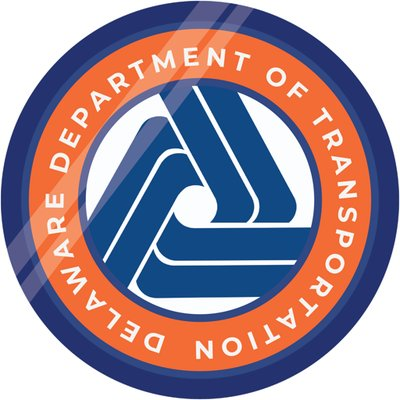 2019 Summit recap
Attendance
162
Program Forecast & Policy Update
FHWA National Utility Program Review
Covered the major items and findings of FHWA’s national utility program review.
DelDOT currently going through a program assessment.
T2 Temp Traffic Control
DelDOT working to get MOT training set up for utility companies. More to follow.
[Speaker Notes: Some of the previous survey questions:
Would additional reimb expedite relocations?
Would funding design consultants expedite responses and relocations?
Would funding work crews at utility companies expedite relocations?
Could DelDOT perform utility work under highway contracts?
Would an incentive/disincentive approach based on performance be attractive?]
2019 Summit recap
Small Wireless Update
Currently have 41 authorized permits.
General Discussion
Held open discussion to cover topics of interest.
Thank you
Eric Cimo, P.E., DelDOT Utility Engineer
eric.cimo@delaware.gov, 302 760-2642